МБОУ «Ок им. Владимира Храброго» 
(дошкольное отделение «Светлячок»), г. о. Серпухов
18 ноября – День рождение Деда Мороза
ИГРУШКА ЗАБАВА «ТАНЦУЮЩИЙ ДЕД МОРОЗ»
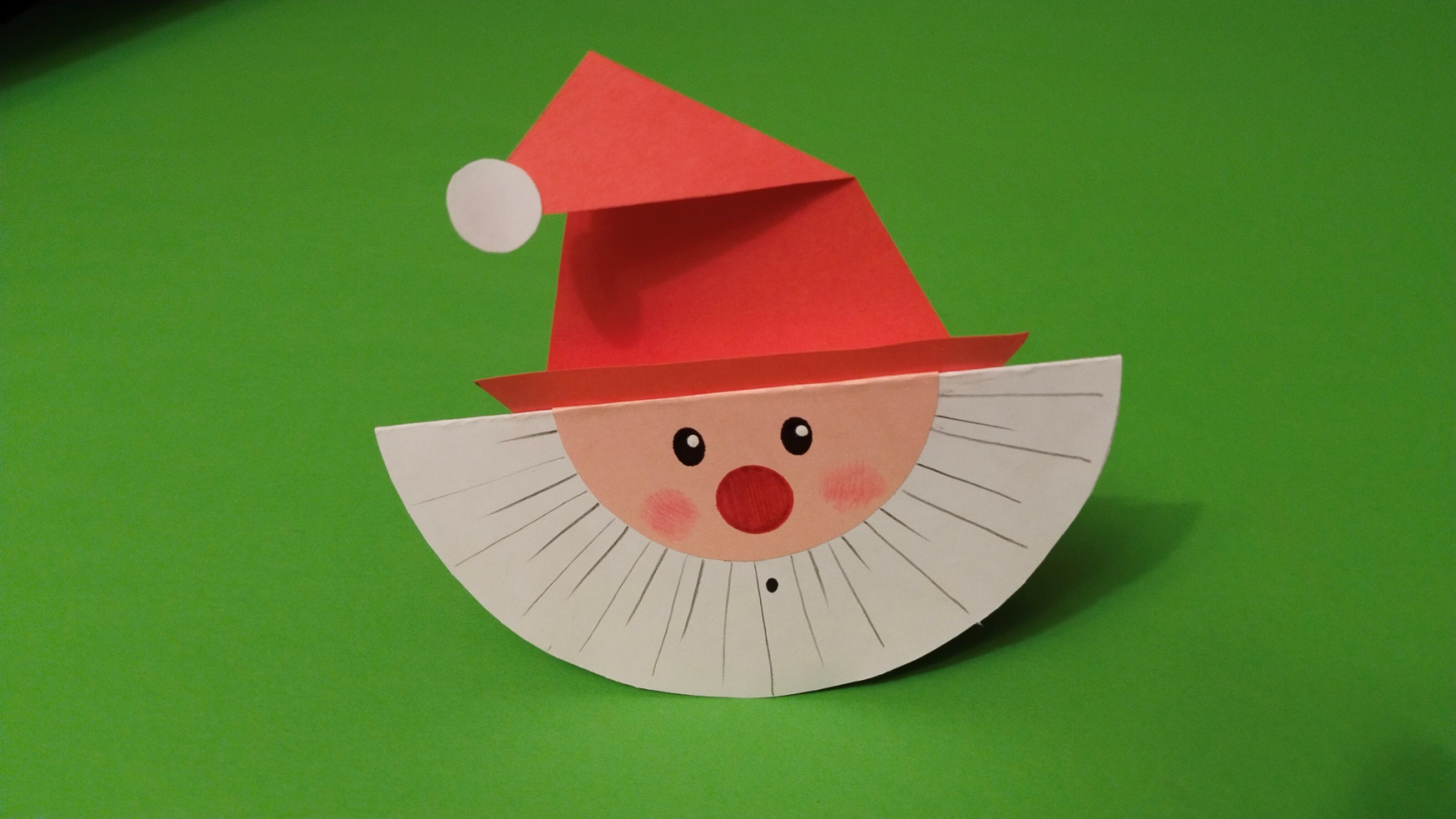 Автор: воспитатель, высшей квалификационной категории
Макарова Светлана Валериевна
ЦЕЛЬ: познакомить детей (6-7 лет) с бумагой, с ее свойствами, а также с доступными видами ее художественной обработки.
ОБОРУДОВАНИЕ:
БУМАГА ПЛОТНАЯ (белая)
ЦВЕТНАЯ БУМАГА 
(розовая, красная)
БЛЮДЦЕ, КРЫШКА 
(по размеру)
НОЖНИЦЫ
КЛЕЙ
ФЛОМАСТЕРЫ
(черный, красный)
КАРАНДАШИ 
(простой, красный)
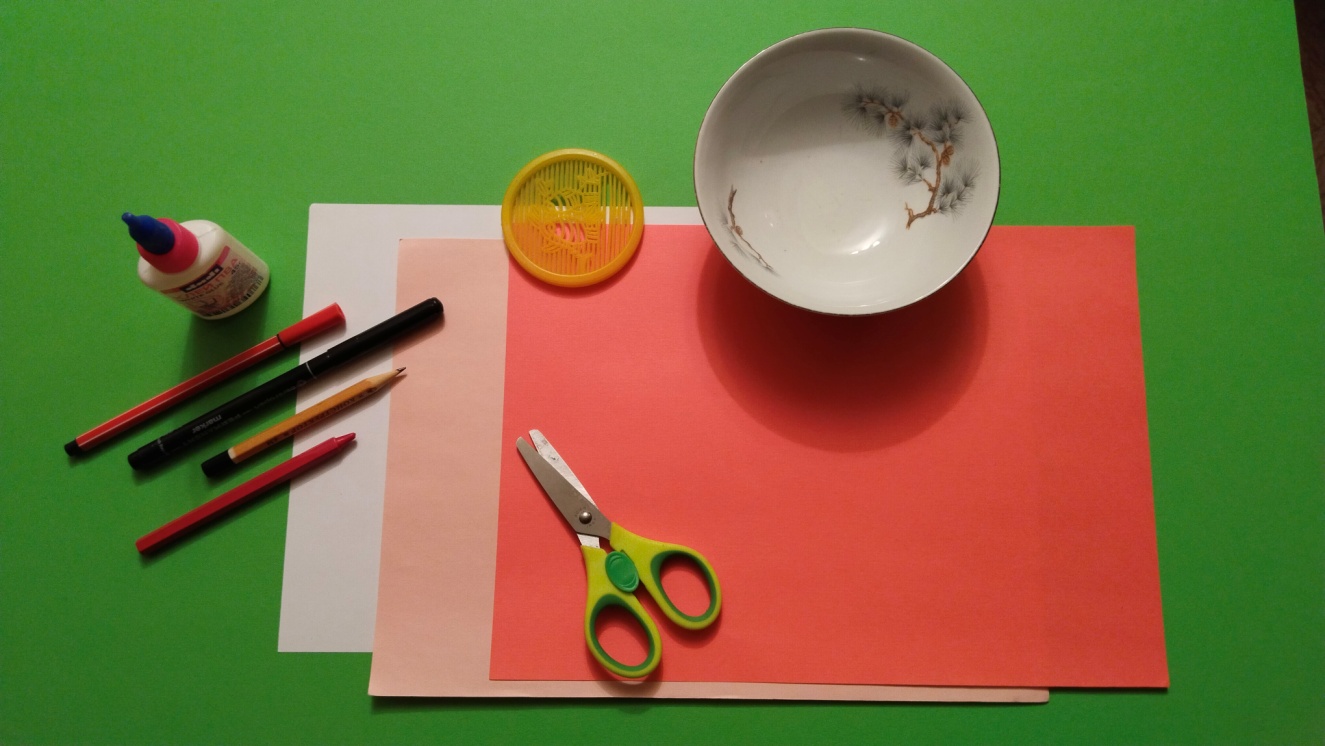 ЭТАПЫ ВЫПОЛНЕНИЯ:
1.
Берем лист плотной бумаги белого цвета, блюдце и карандаш. Кладем блюдце на
лист бумаги и с помощью карандаша обводим блюдце по контуры, как показано на
картинке.
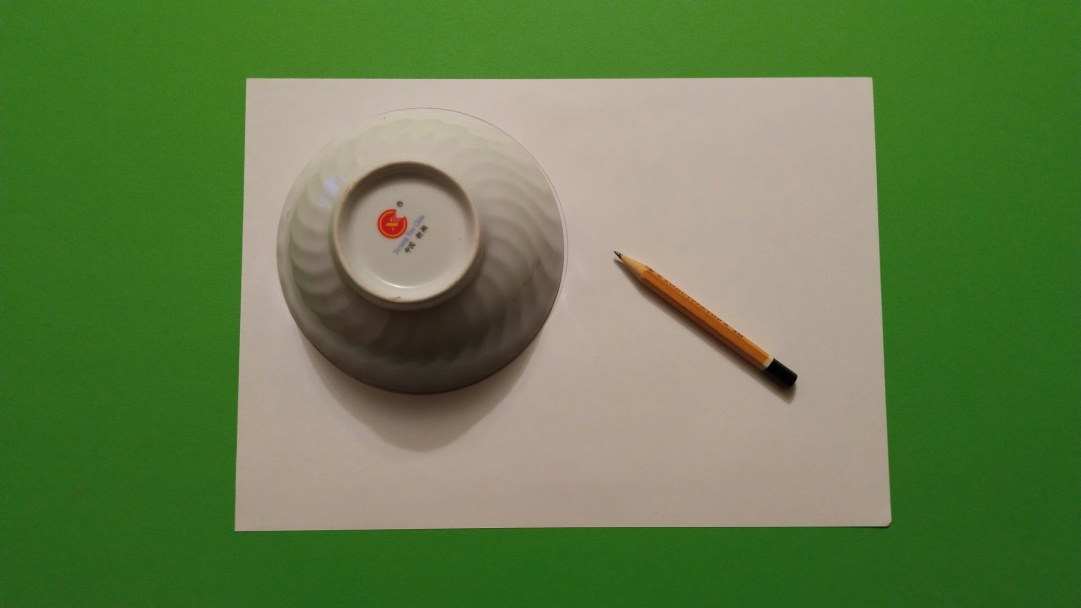 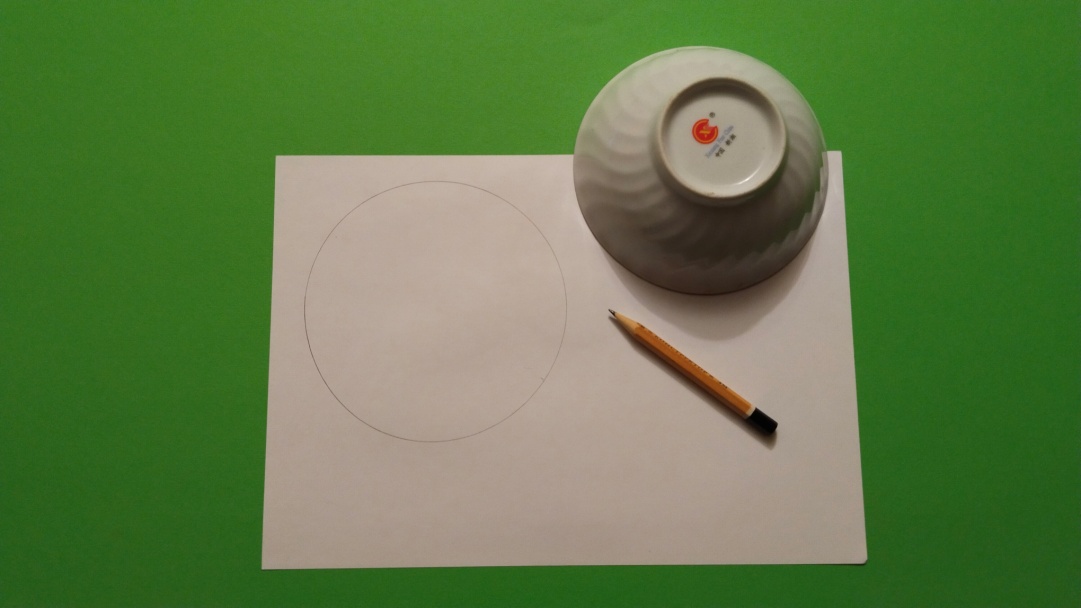 2.
Вырезаем  с помощью ножниц по контуру нарисованный круг, как показано на
картинке.
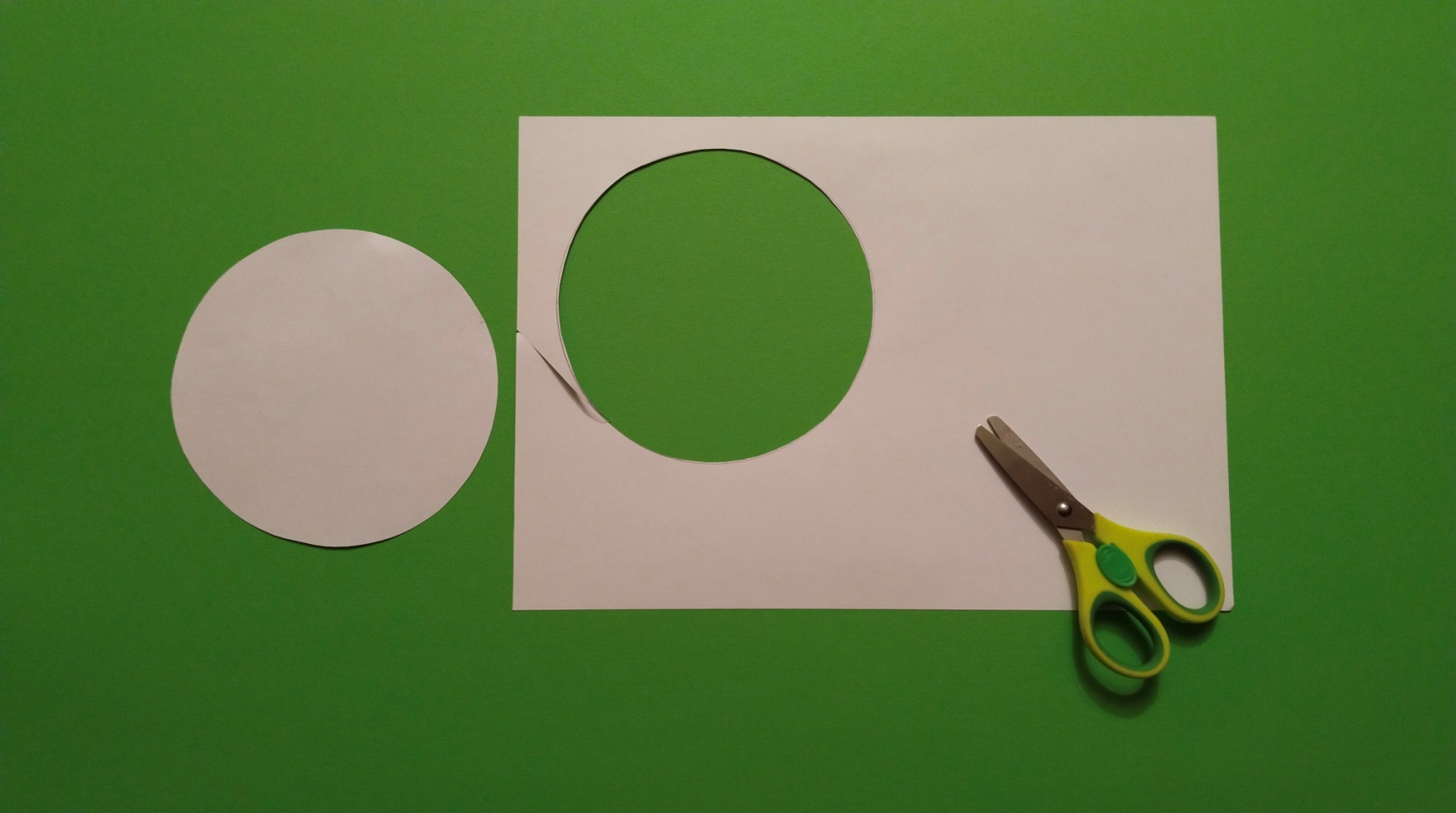 !!!  При работе с режущими  предметами (ножницами) необходимо соблюдать правила безопасности!!!
3.
Берем получившуюся заготовку - круг и складываем ее пополам, как показано на
картинке. Заготовка №1 готова.
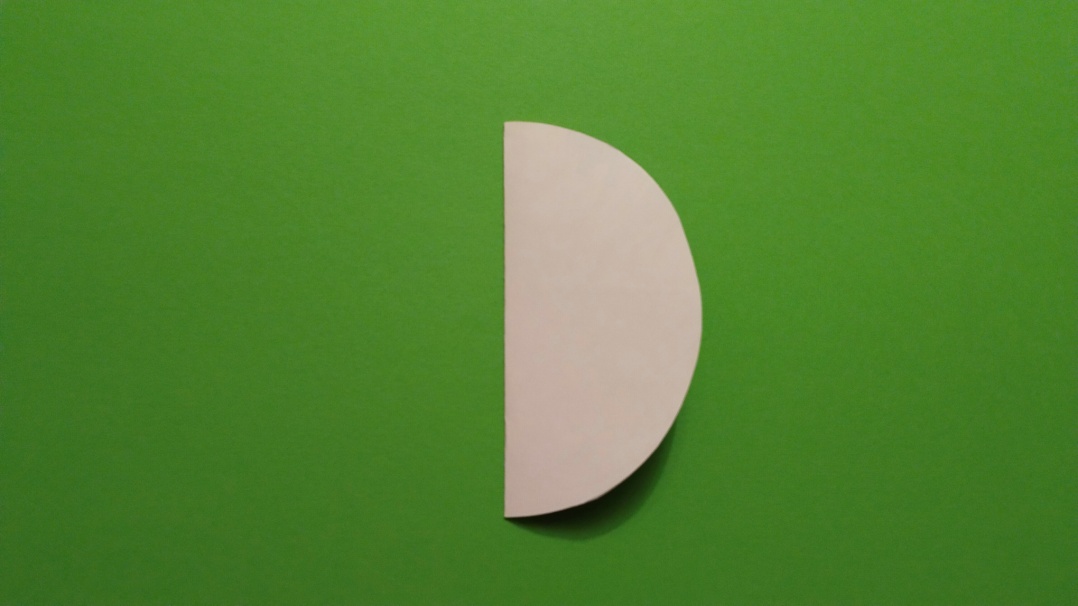 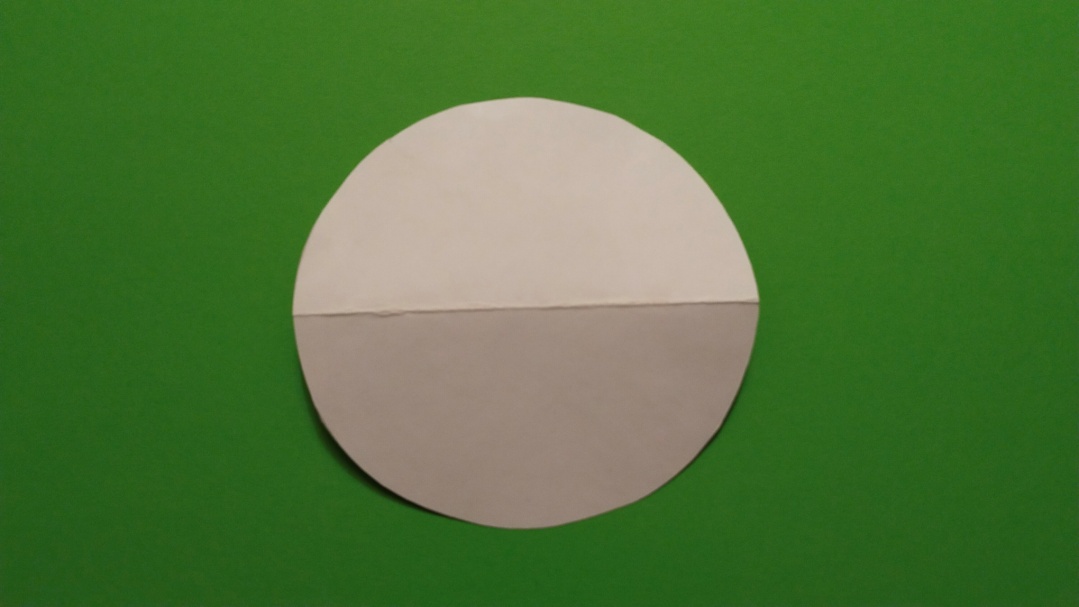 4.
Берем карандаш, лист цветной бумаги розового цвета, крышку (размер крышки
должен быть меньше предыдущего (блюдца). Кладем крышку на лист бумаги и с
помощью карандаша обводим крышку по контуры, как показано на картинке.
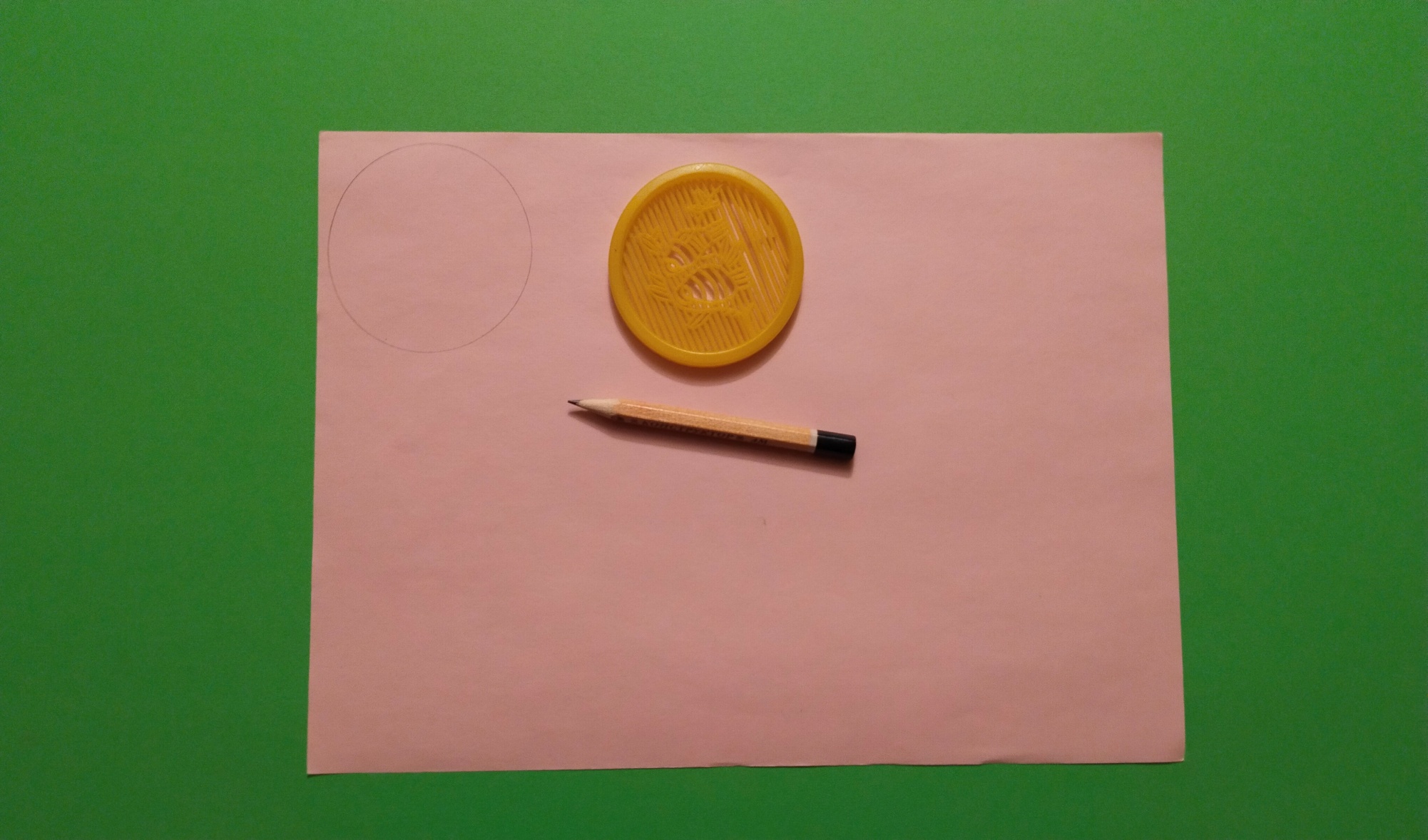 5.
Вырезаем  с помощью ножниц по контуру нарисованный круг, как показано на
картинке.
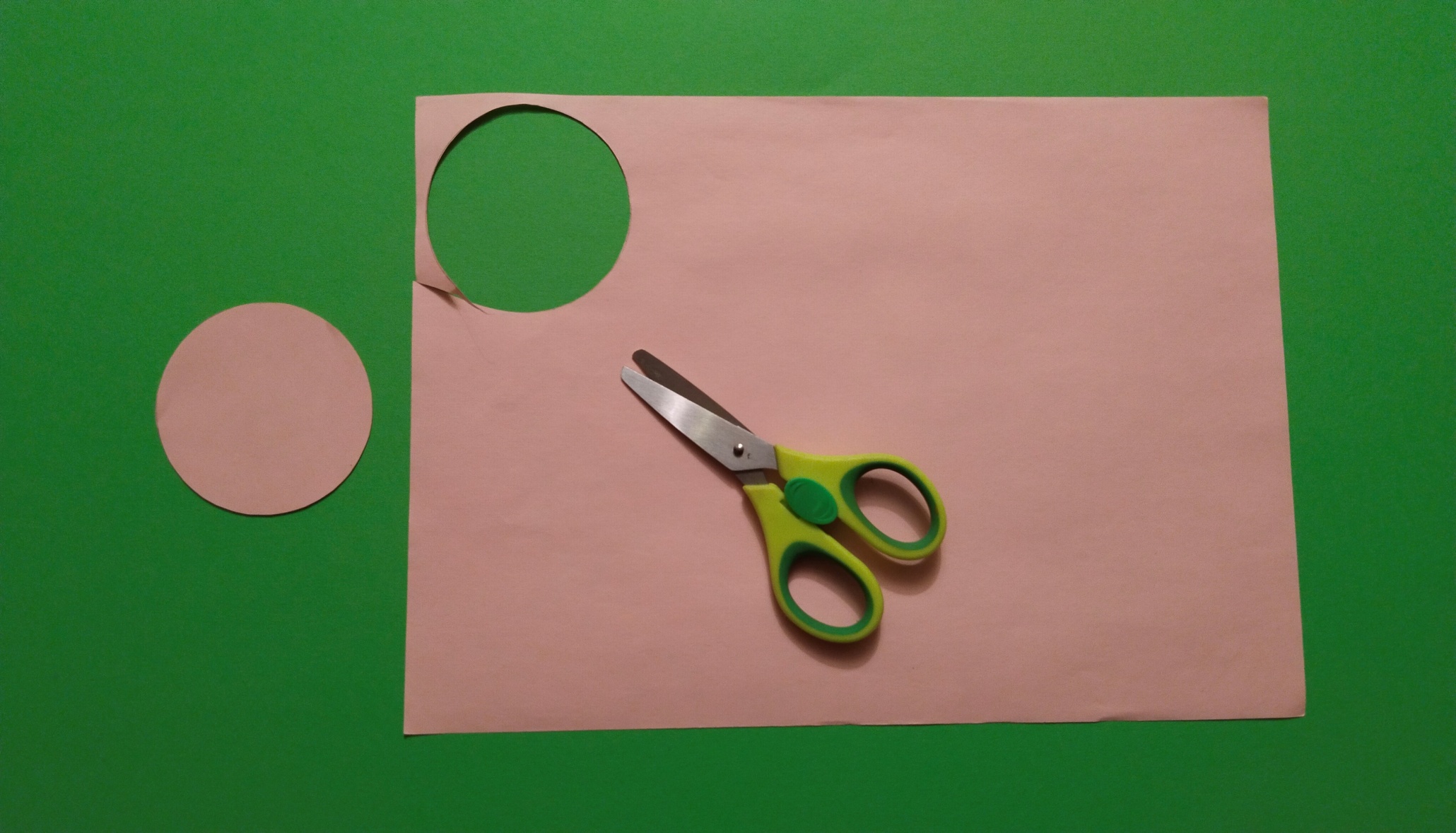 6.
Берем получившуюся заготовку - круг и складываем ее пополам, как показано на
картинке. Заготовка №2 готова.
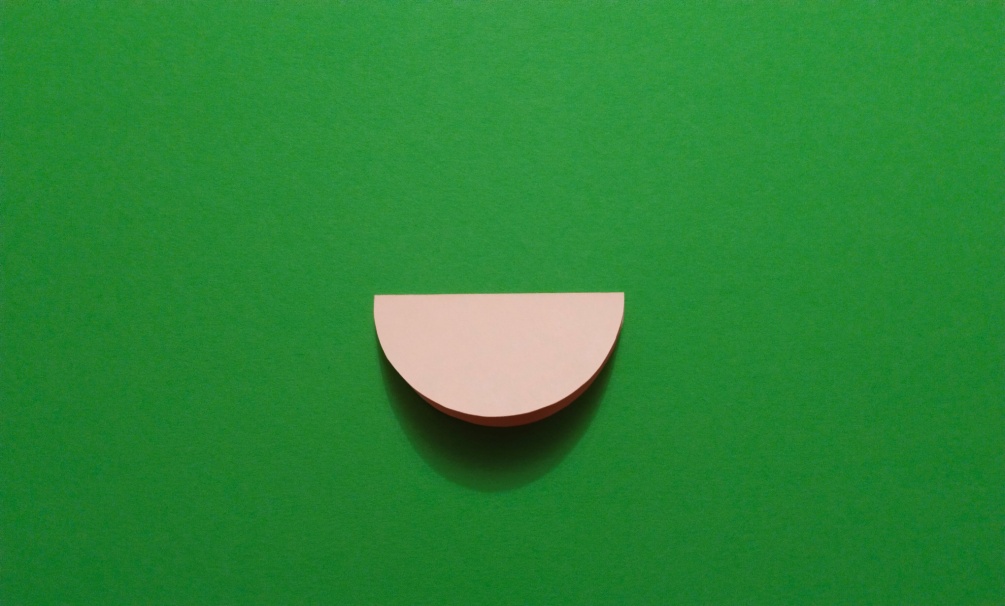 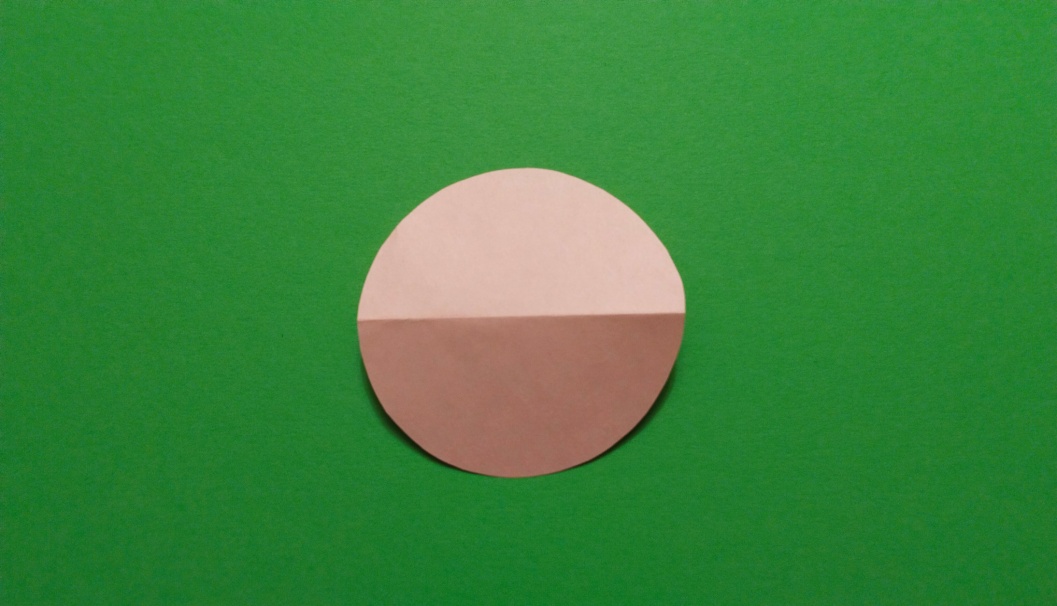 7.
Берем клей и получившиеся заготовки №1 и №2. С помощью клея приклеиваем
заготовки друг на друга (на заготовку №1 приклеиваем заготовку №2), как показано
на картинке. Даем заготовкам высохнуть.
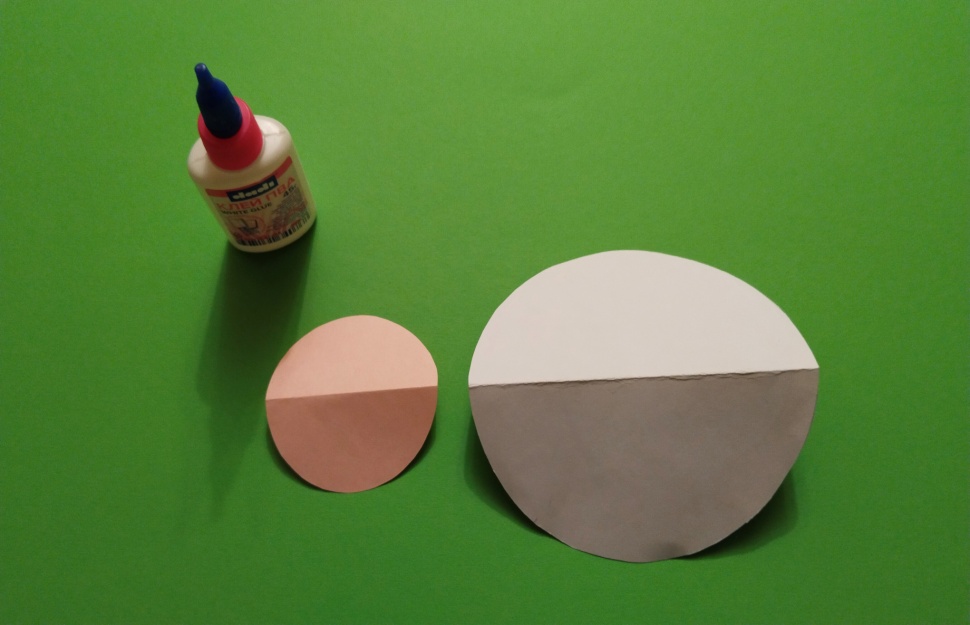 Заготовка №2
Заготовка №1
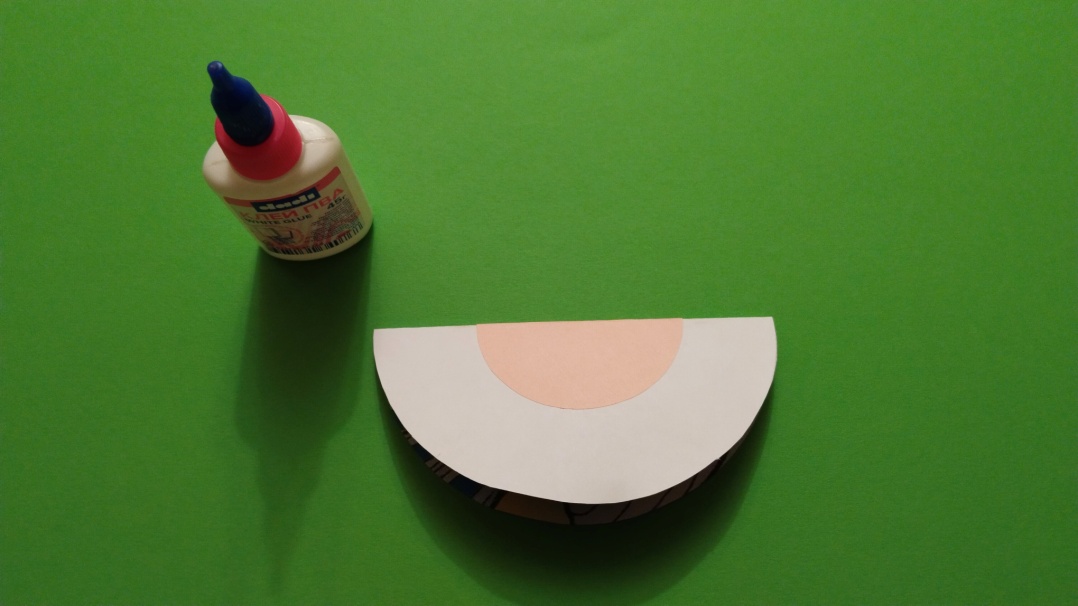 8.
Берем фломастеры, цветные карандаши и рисуем на розовой части глаза, нос, щечки,
а на белой части рисуем рот, как показано на картинке.
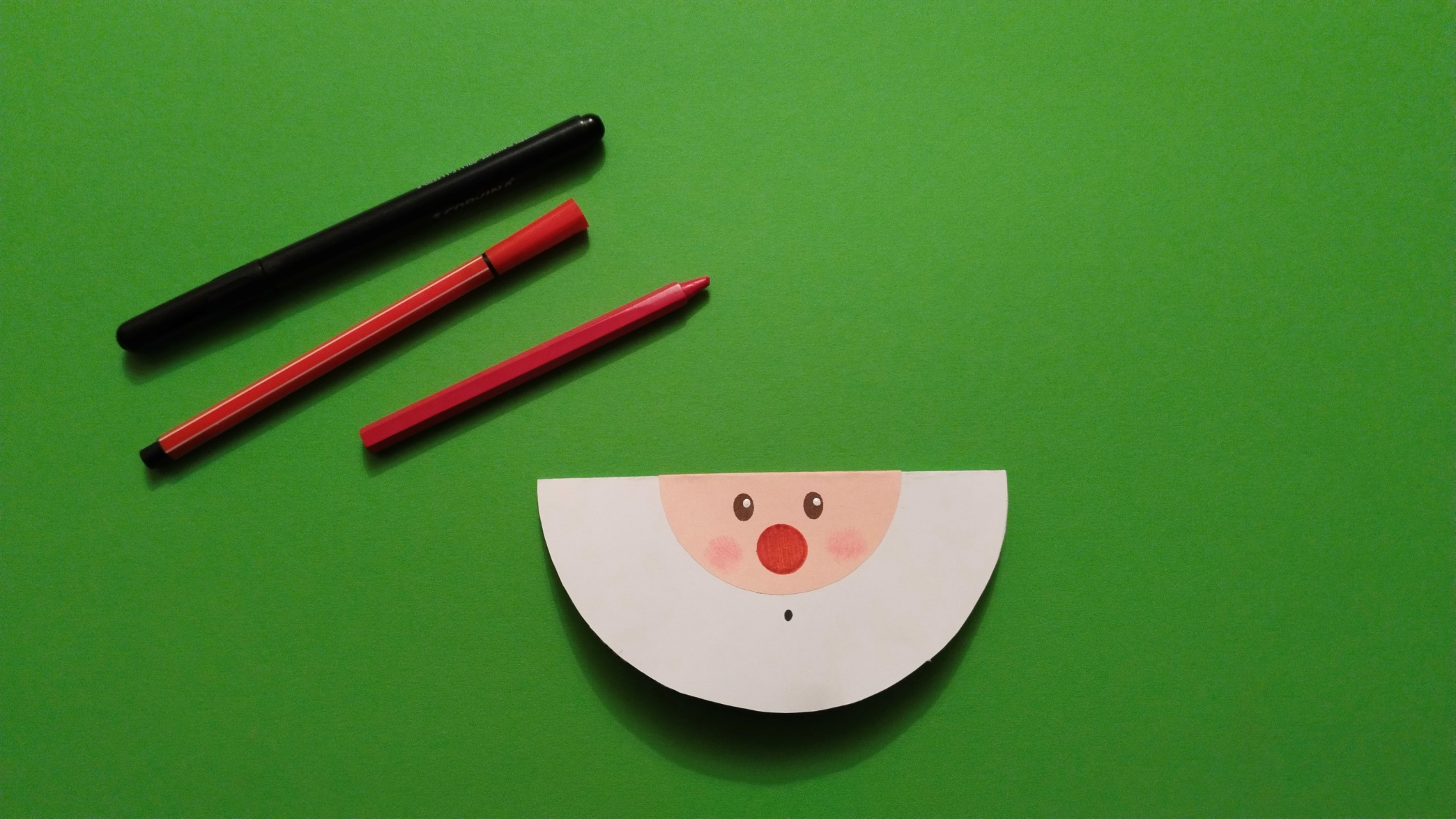 9.
Берем карандаш, лист цветной бумаги красного цвета. С помощью карандаша рисуем
на листе бумаги треугольник (треугольник должен немного выходить за пределы
розовой части), как показано на картинке. С помощью ножниц по контуру вырезаем
треугольник, как показано на картинке.
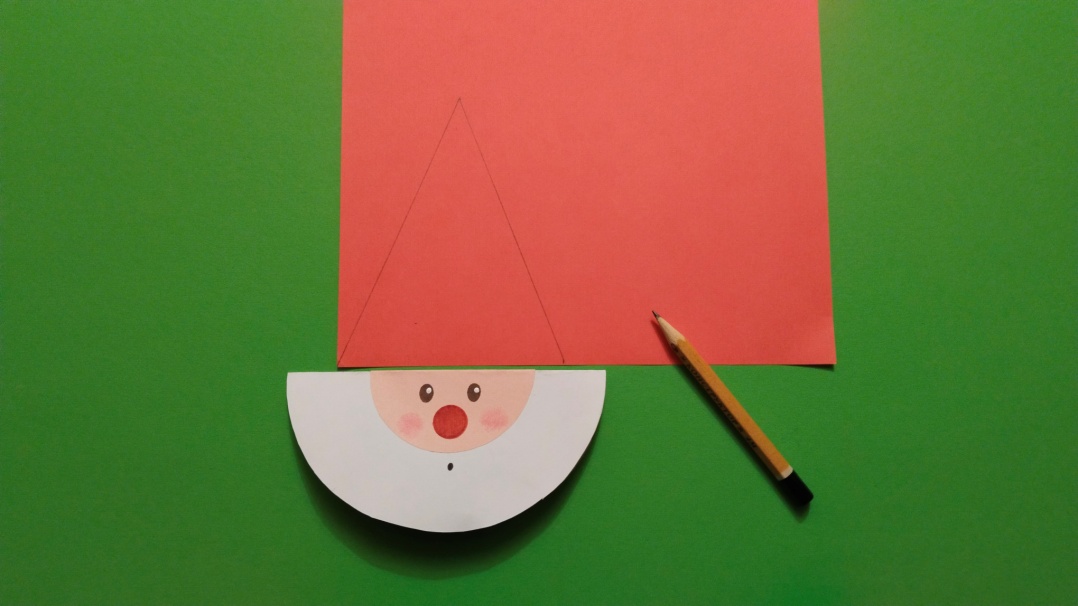 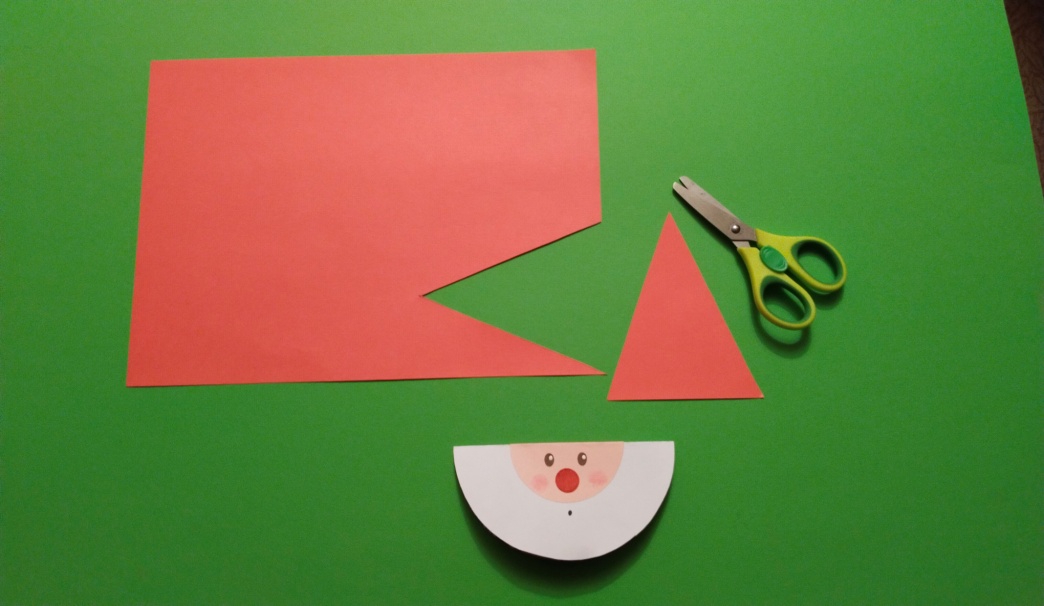 10.
Берем получившуюся заготовку - треугольник, загибаем его немного снизу, как
показано на картинке. Затем загибаем угол сверху (немного наискось), как показано
на картинке.
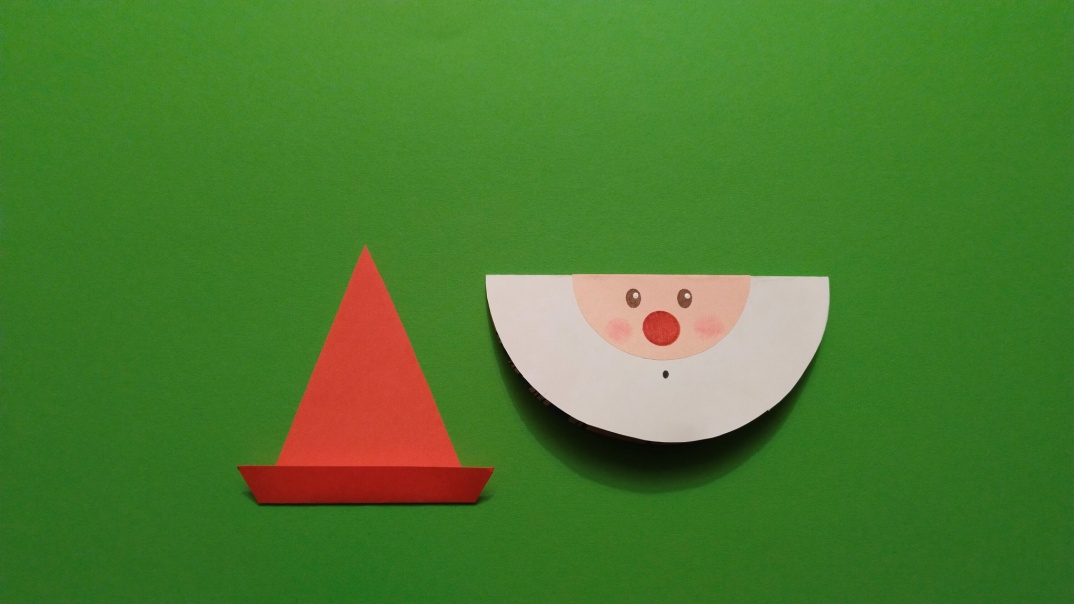 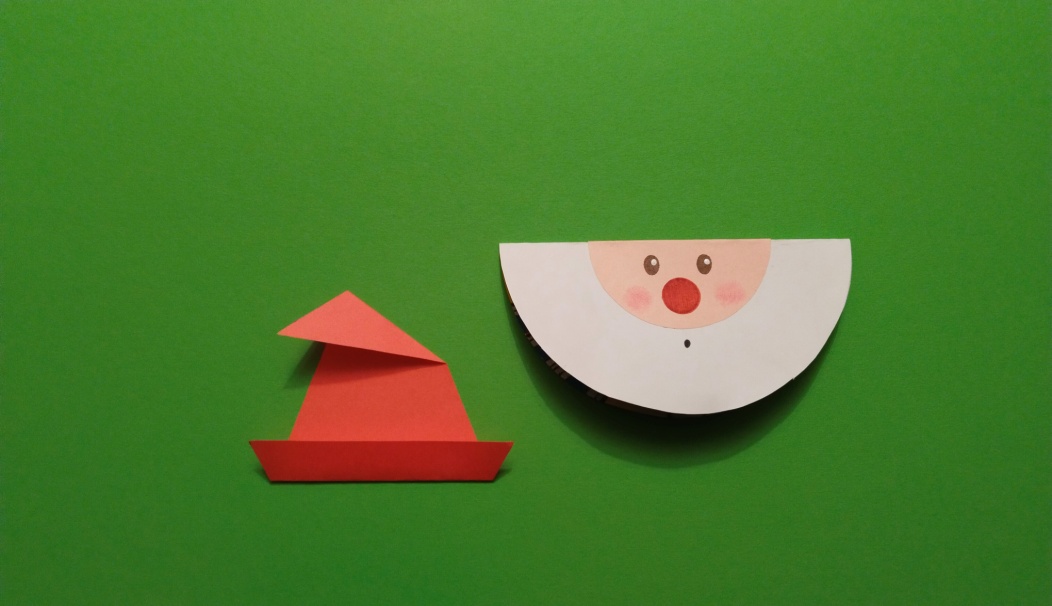 11.
Берем карандаш, лист бумаги белого цвета. С помощью карандаша рисуем
маленький круг, как показано на картинке. С помощью ножниц по контуру вырезаем
получившуюся заготовку, как показано на картинке.
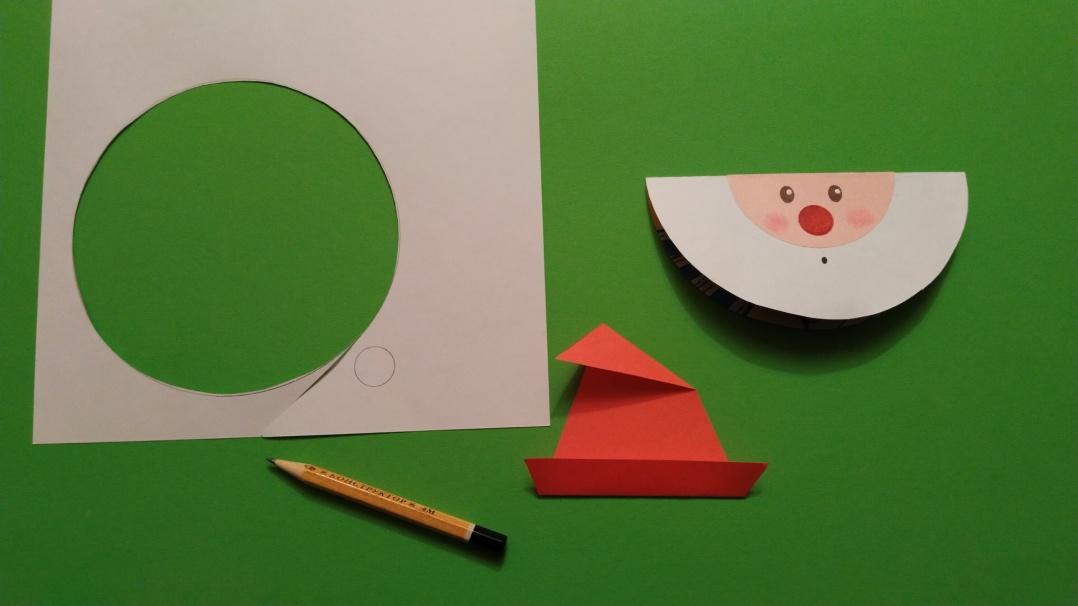 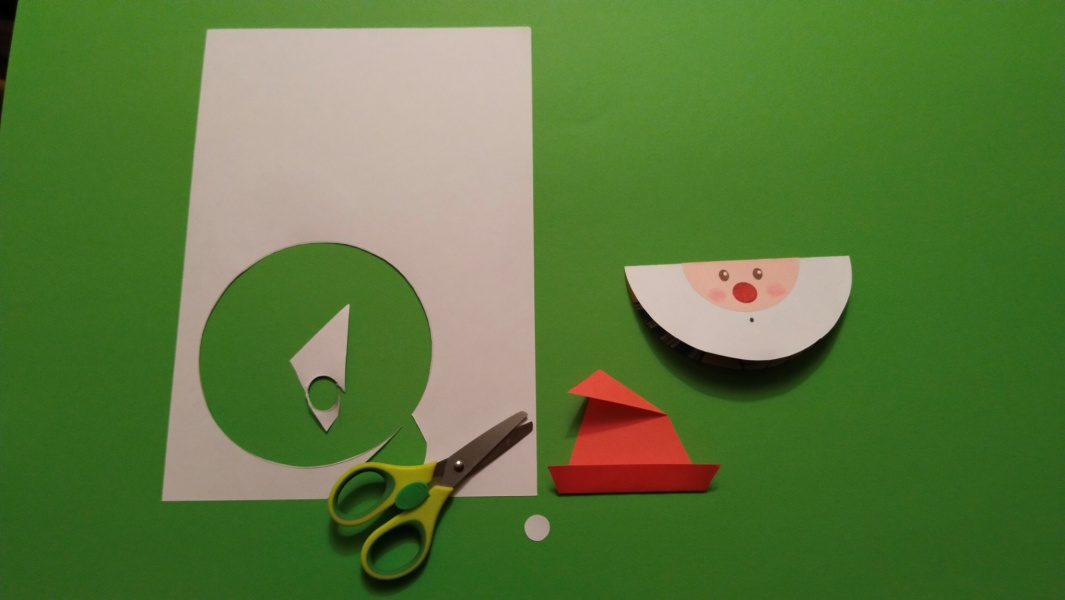 12.
Берем клей, получившуюся заготовку - круг. С помощью клея приклеиваем ее на
верхний загнутый угол, как показано на картинке.
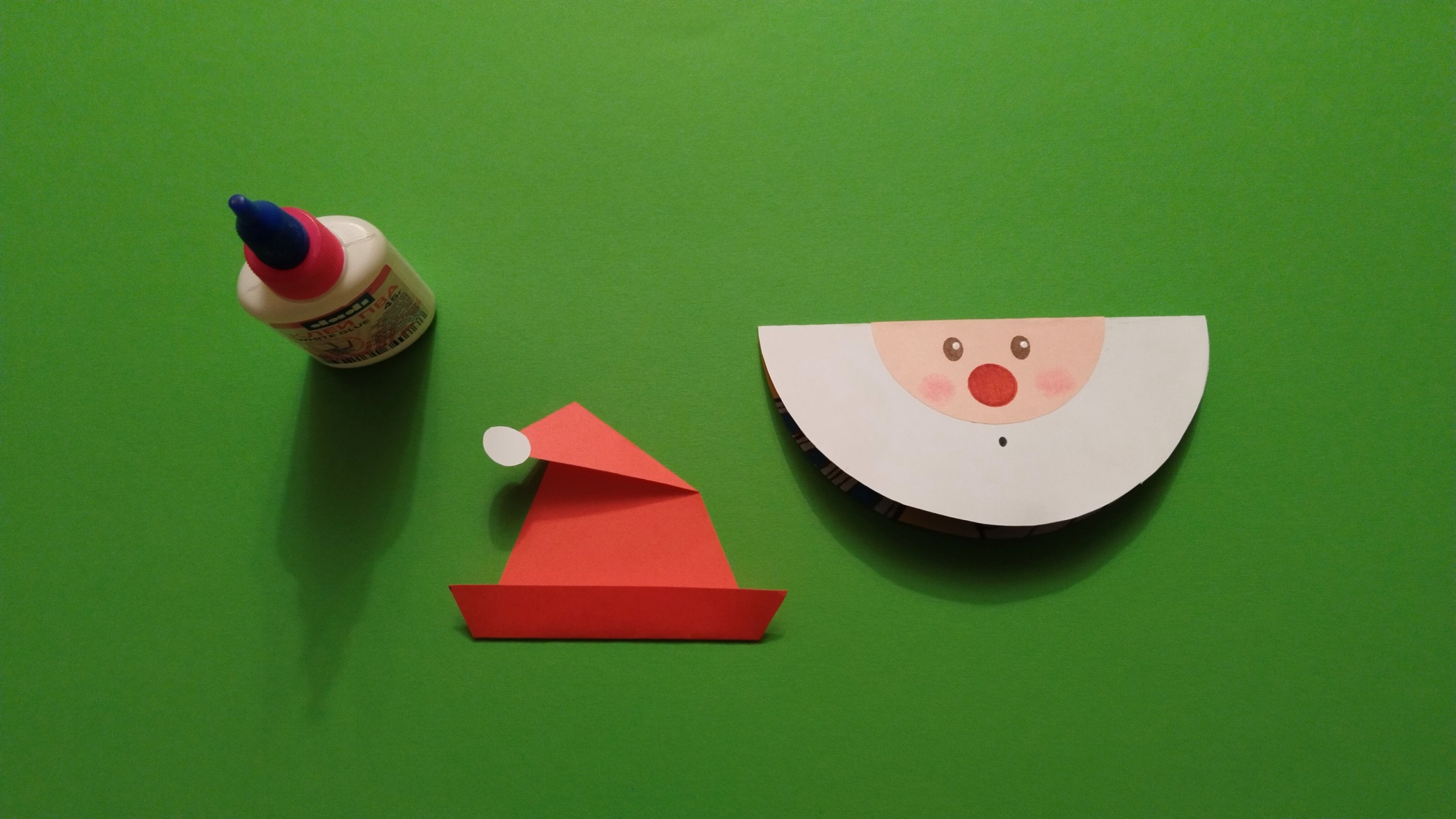 13.
Промазываем клеем нижний край треугольника и приклеиваем его с обратной
стороны  к заготовке №1, как показано на картинке.
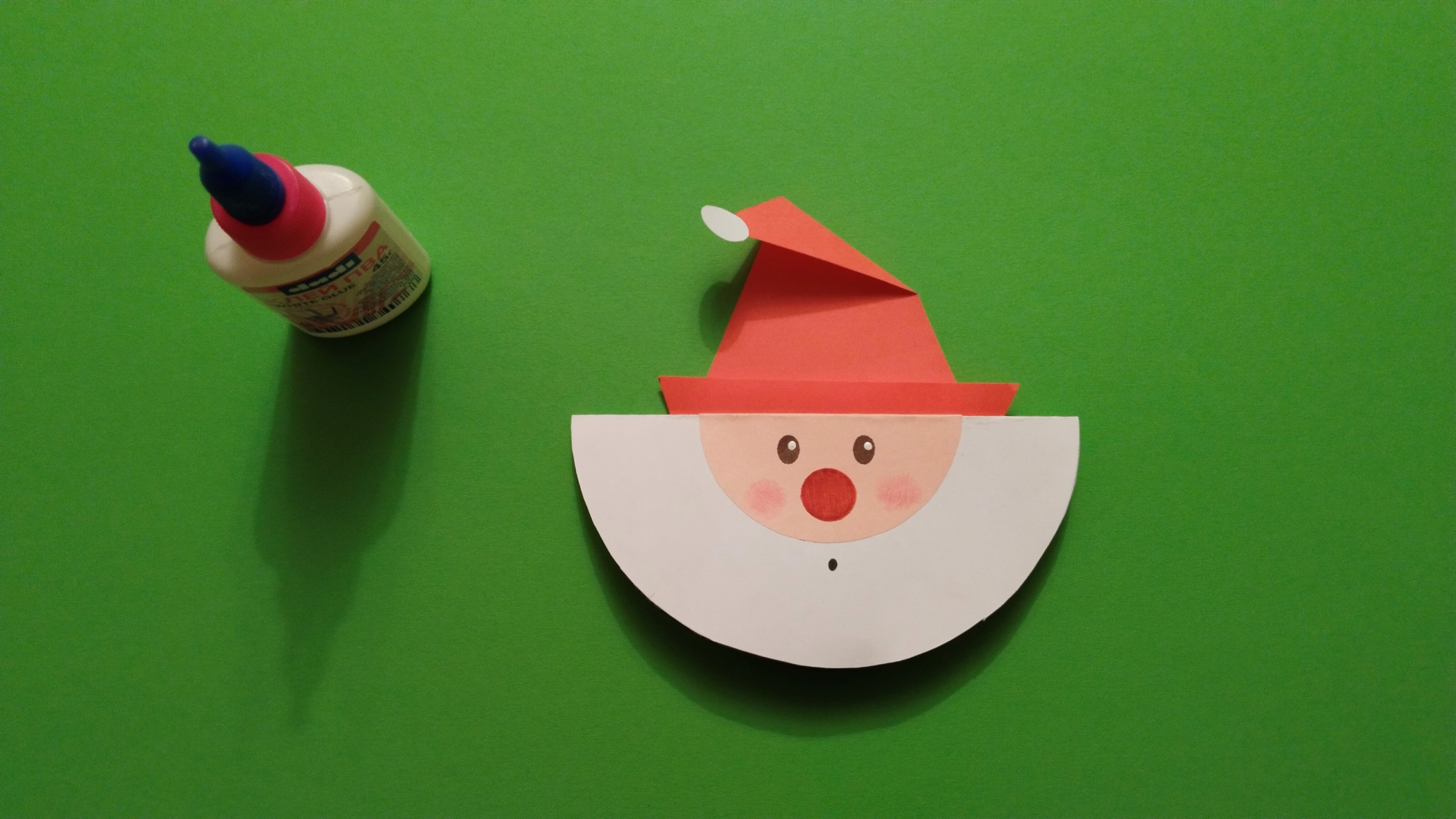 14.
Берем карандаш и рисуем на основе №1 линии (обозначаем бороду Деда Мороза),
как показано на картинке.
Игрушка забава «Дед Мороз» готова!
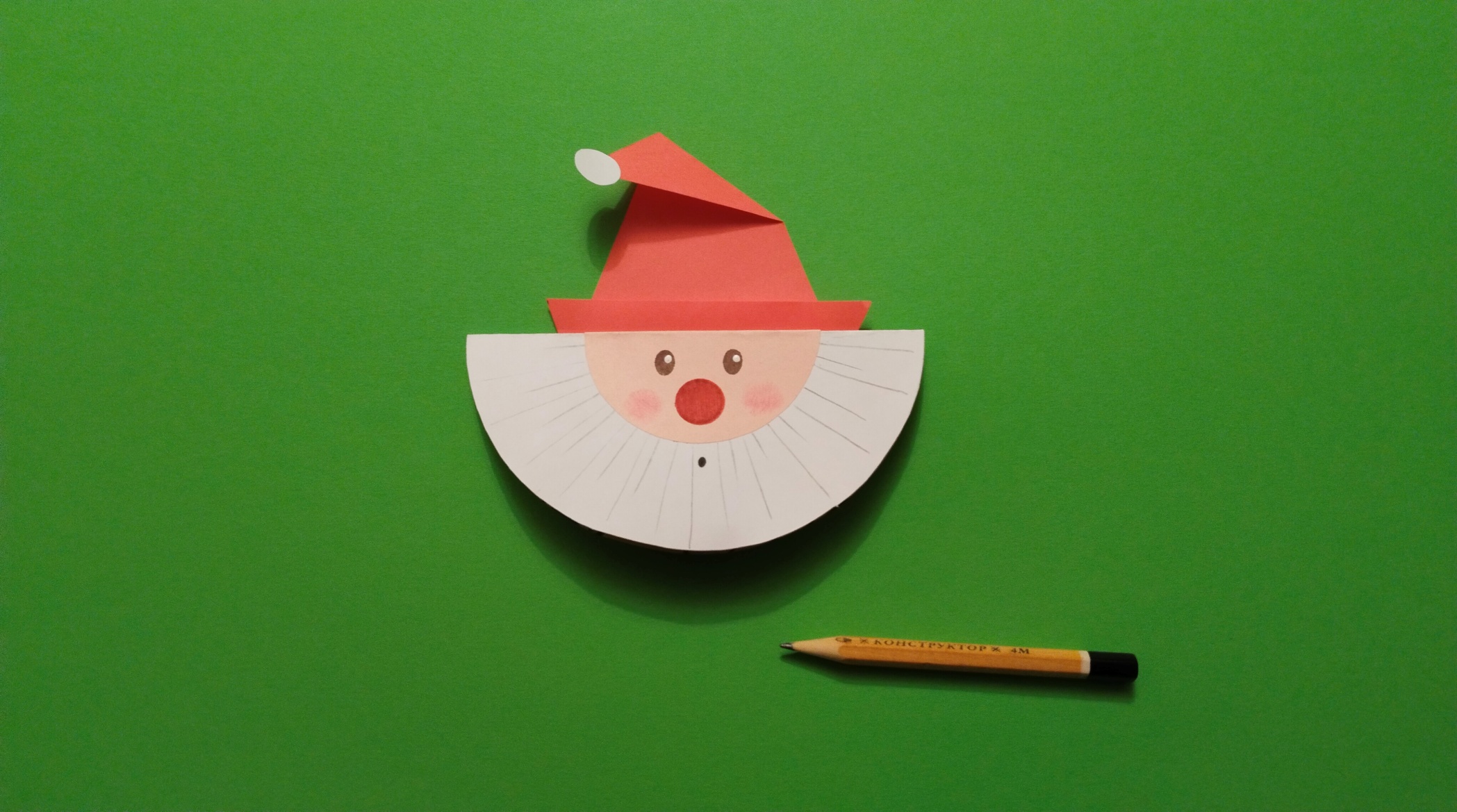 С помощью пальчика приводим игрушку в действие (качается).
Игрушка забава «Дед Мороз» станет оригинальным подарком к празднику.
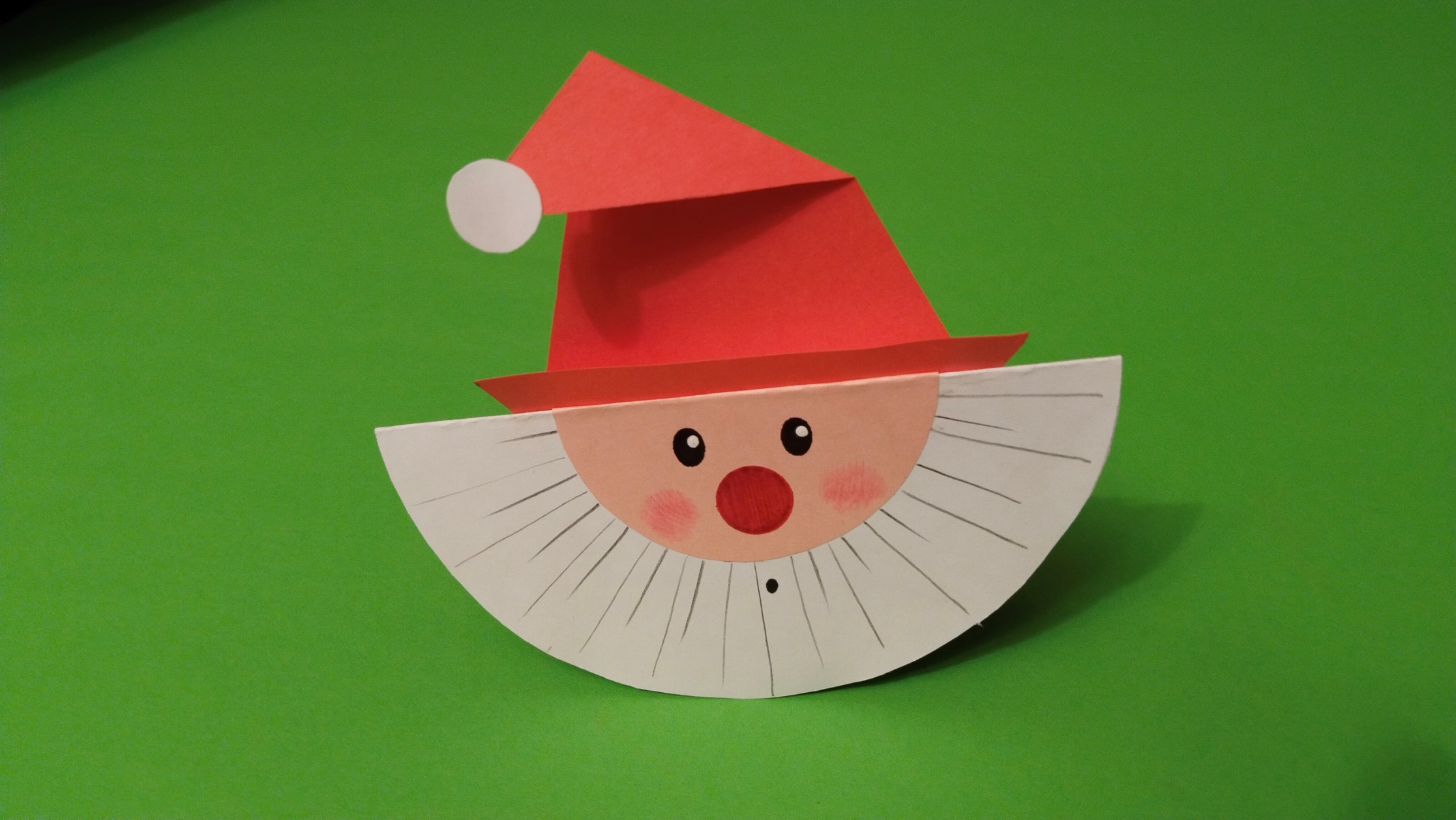 МБОУ «Ок им. Владимира Храброго» 
(дошкольное отделение «Светлячок»), г. о. Серпухов
18 ноября – День рождение Деда Мороза
ИГРУШКА ЗАБАВА «ТАНЦУЮЩИЙ ДЕД МОРОЗ»
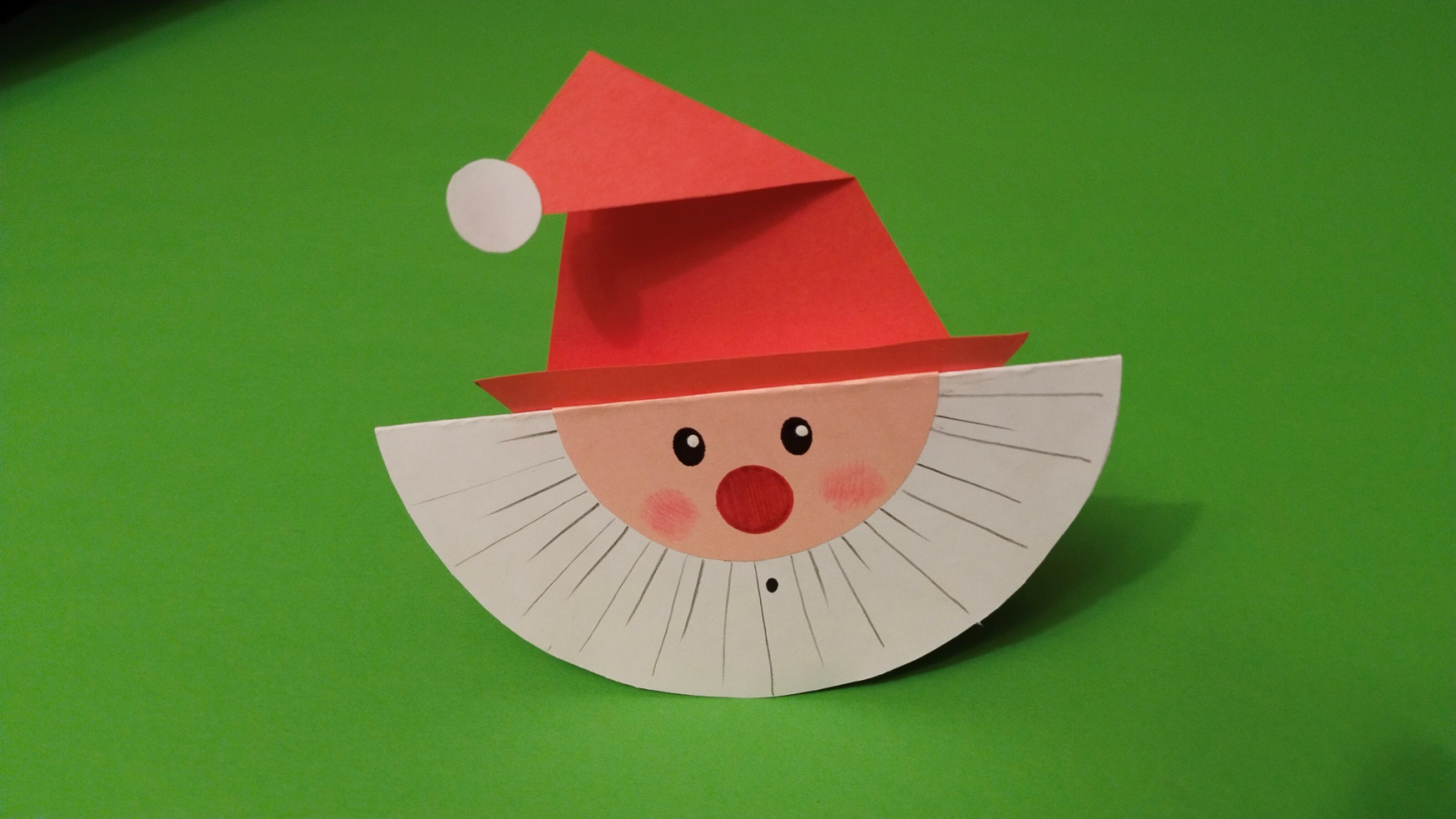 Автор: воспитатель, высшей квалификационной категории
Макарова Светлана Валериевна